CÁC SỐ ĐẾN 100
Chủ đề
6
Bµi 21
SỐ CÓ HAI CHỮ SỐ
TIẾT 6
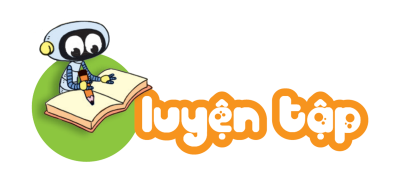 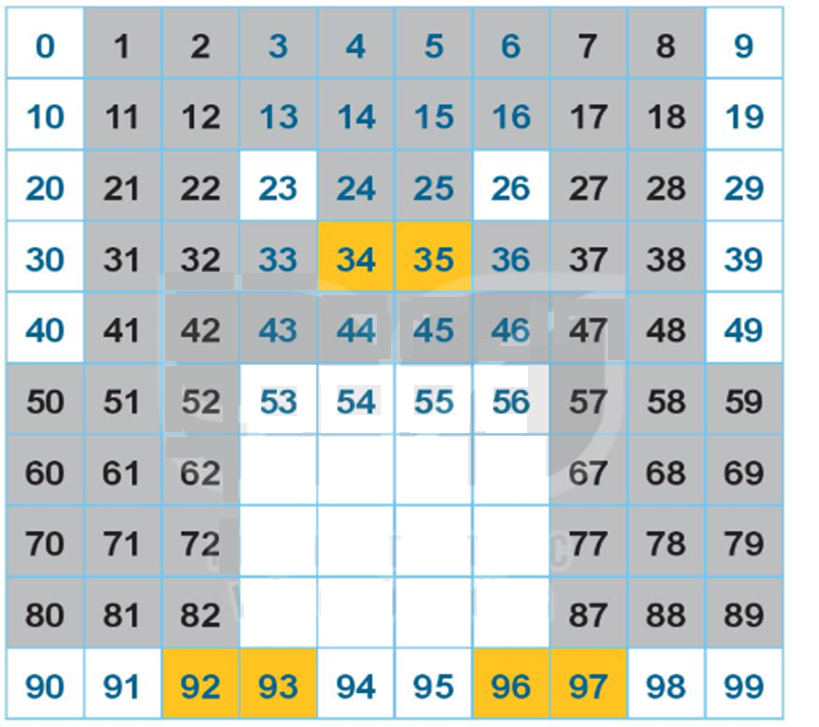 1
Số?
65
66
64
63
75
73
76
74
86
83
84
85
2
Số?
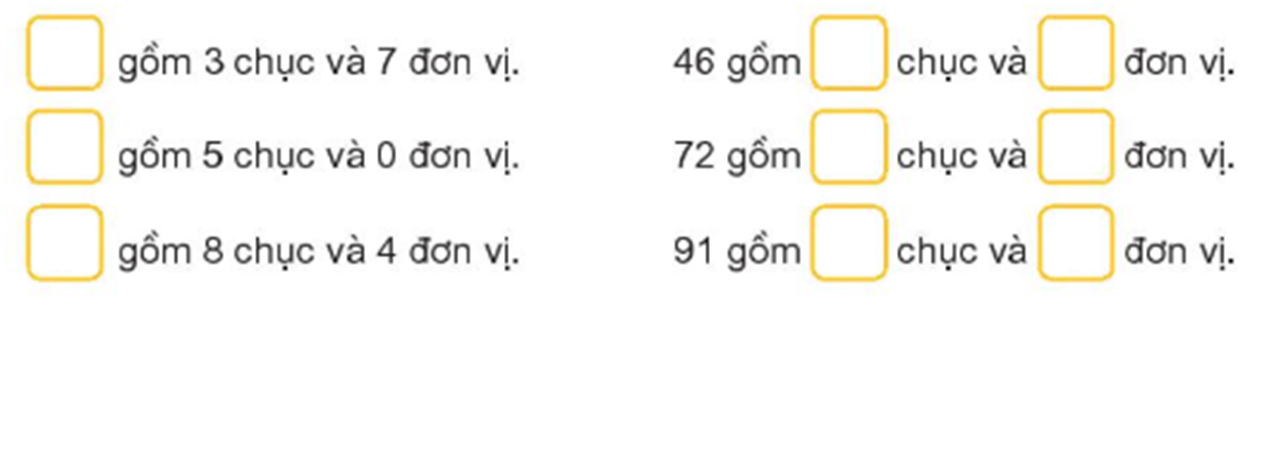 37
4
6
50
7
2
84
9
1
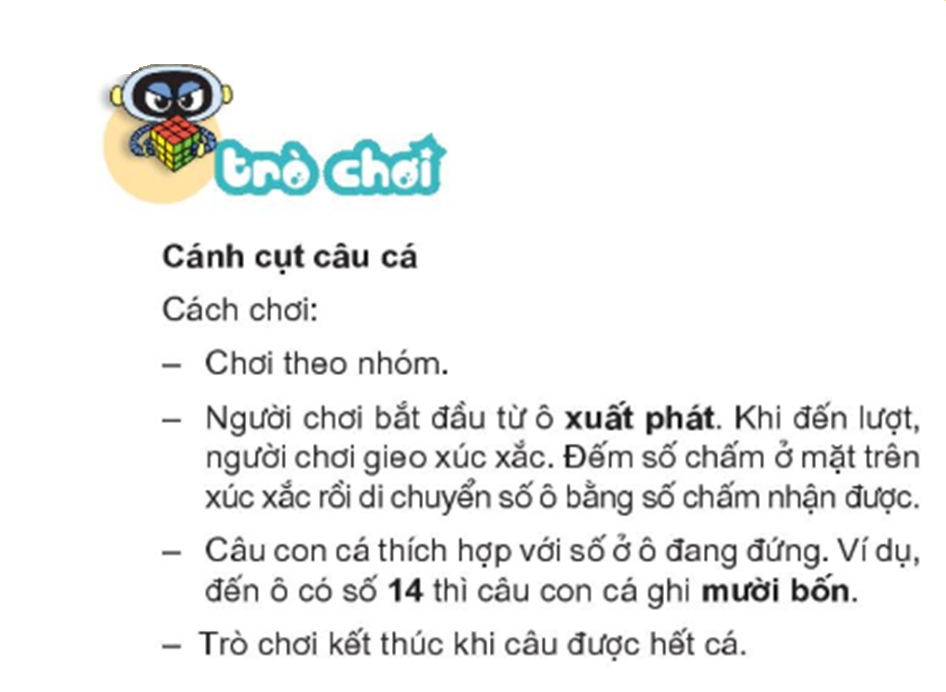 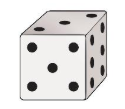 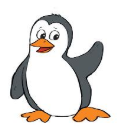 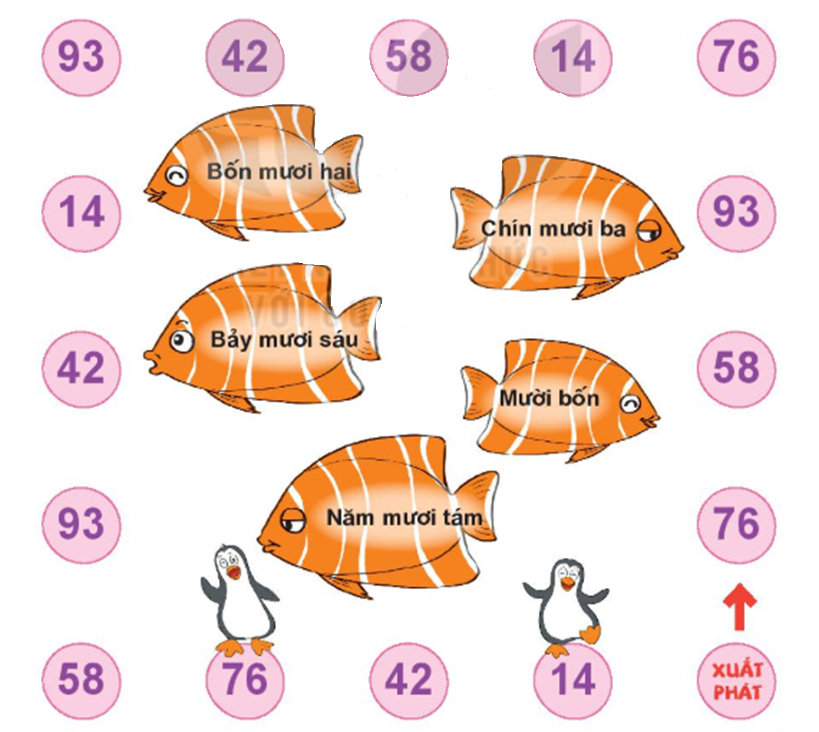